Exact spectral gaps of random one-dimensional quantum circuits
By Andrew Deneris

In collaboration with P. Bermejo, P. Braccia, L. Cincio, M. Cerezo
arXiv:2408.11201
November 25th 2024
LA-UR-24-32357
[Speaker Notes: Things to do:
Define eta
Pick how to express the commutant and the space that A acts on
Read through paper and make sure you understand everything]
Random quantum circuits
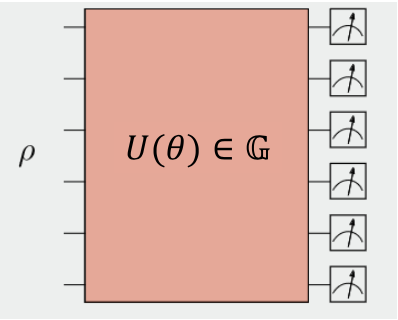 However they are difficult to implement in a quantum circuit and could be prohibitively expensive.
We focus on a more realistic architecture.
[Speaker Notes: Their study has allowed researchers to find experiments
capable of achieving a quantum advantage by offering
classically hard-to-simulate sampling experiments, providing insights into quantum chaos and entanglement
transitions, as well as improving the study
of the trainability of variational quantum algorithms and error mitigation techniques]
Random quantum circuits
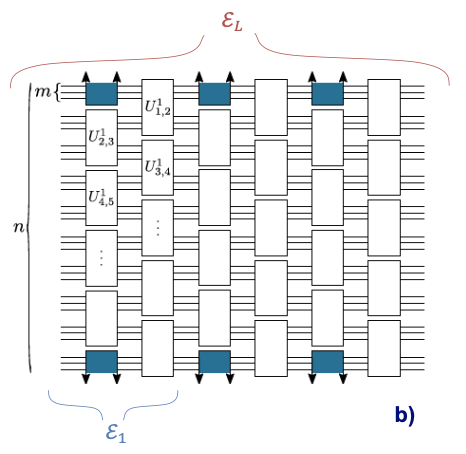 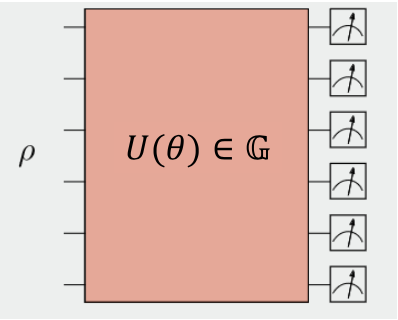 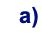 True random quantum circuit
Structure used in this work
[Speaker Notes: Their study has allowed researchers to find experiments
capable of achieving a quantum advantage by offering
classically hard-to-simulate sampling experiments, providing insights into quantum chaos and entanglement
transitions, as well as improving the study
of the trainability of variational quantum algorithms and error mitigation techniques]
Random quantum circuits
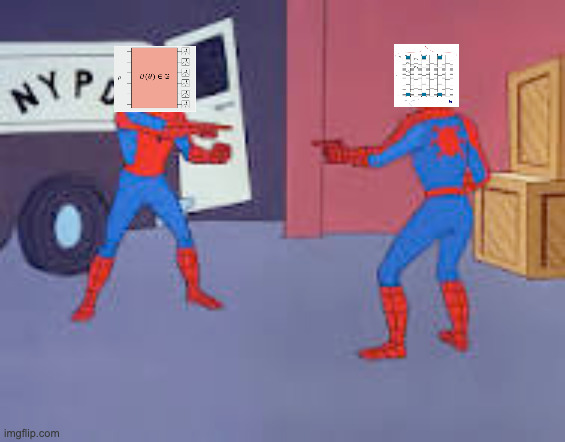 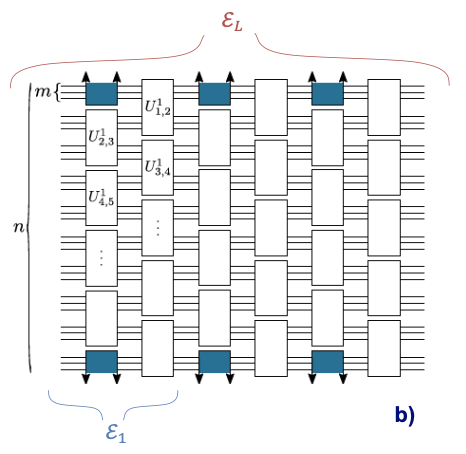 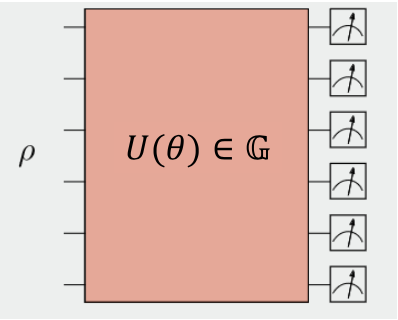 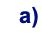 True random quantum circuit
Structure used in this work
Moment operators
Spectral gaps
Dealing with local moment operators
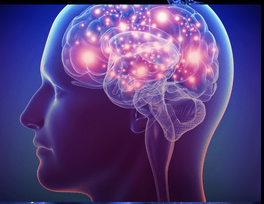 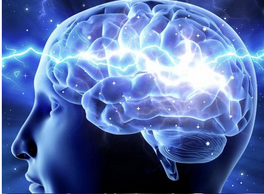 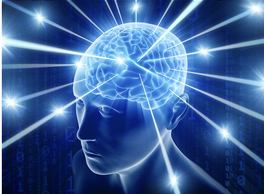 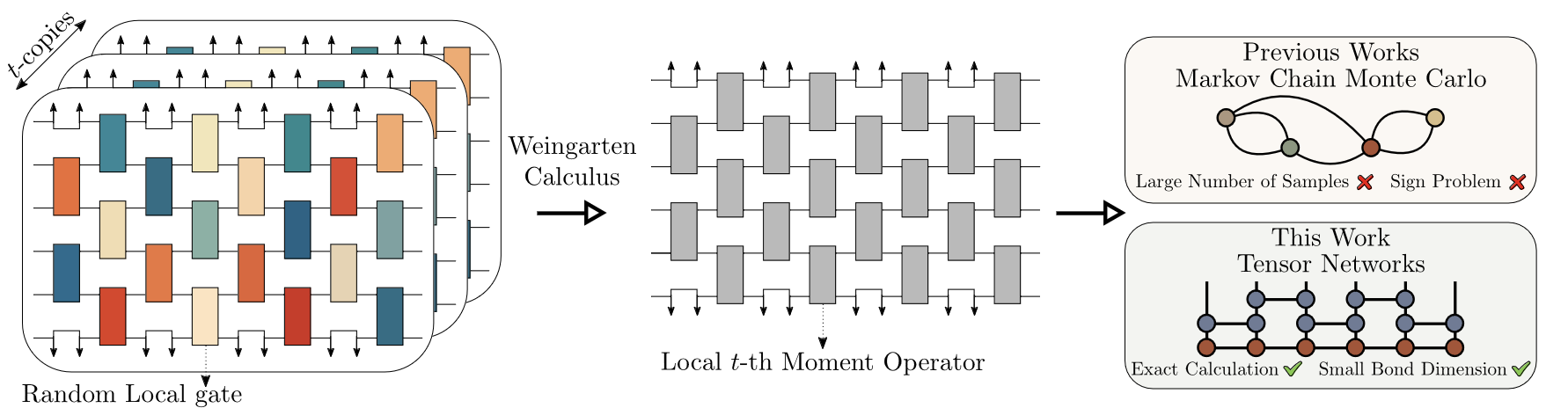 Braccia, Paolo, et al. "Computing exact moments of local random quantum circuits via tensor networks." arXiv:2403.01706 (2024).
Theoretical results (open boundaries)
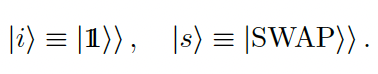 Due to the brick-like structure we act on a set spanned by the basis                      .
Then based off the definition of the moment operator we have:
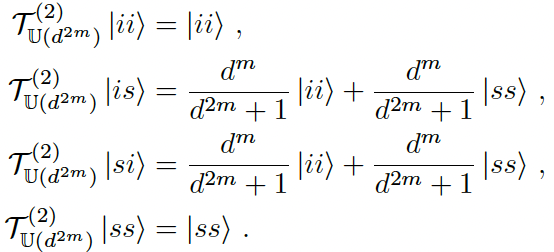 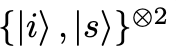 [Speaker Notes: Should that be ii and ss?]
Theoretical results (open boundaries)
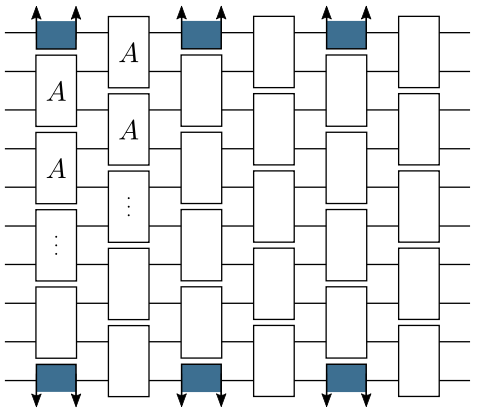 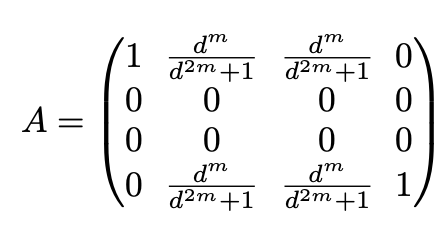 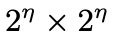 [Speaker Notes: Derive A, explain basis, relate to Paolo’s talk and mention how we take extra steps]
What we’ve done so far
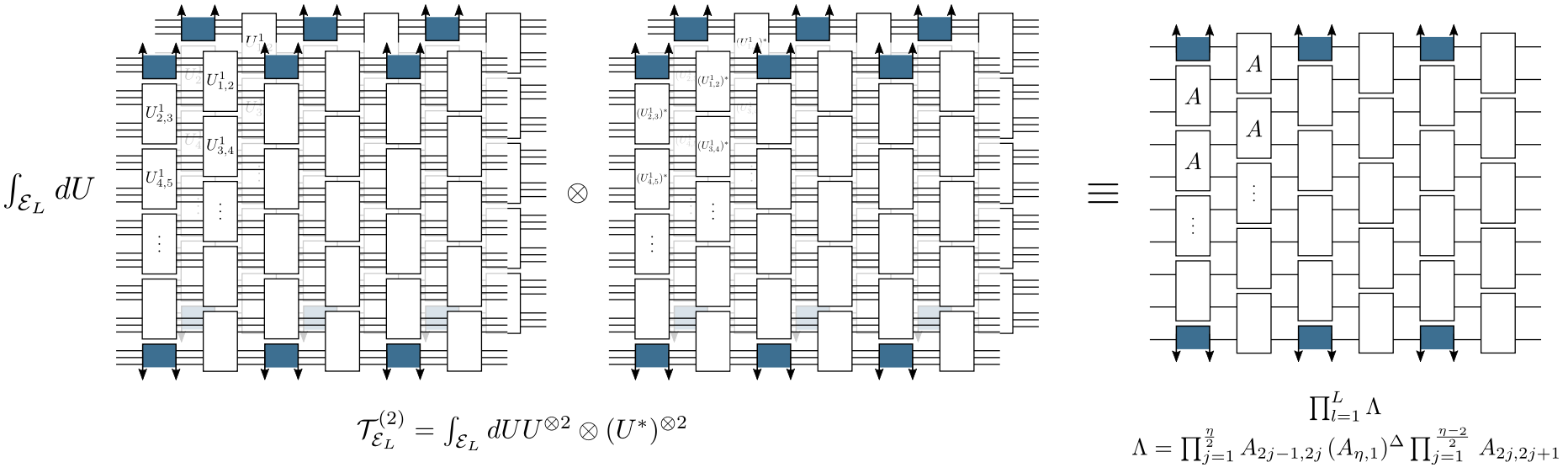 Dimensionality reductions
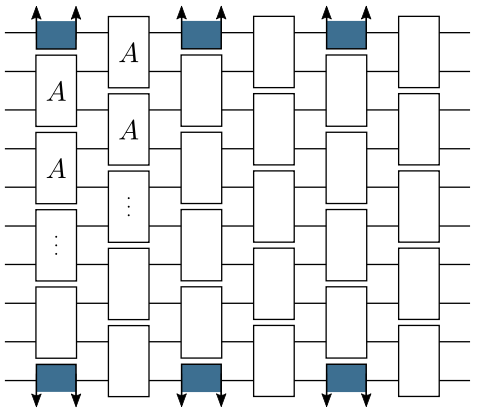 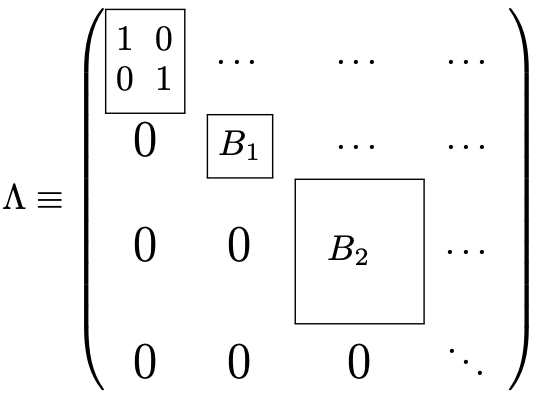 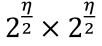 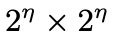 Dimensionality reductions
tridiagonal Toeplitz!!
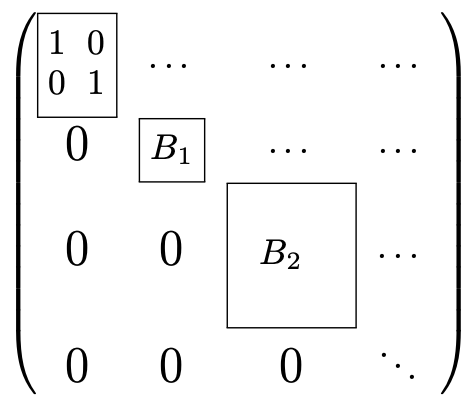 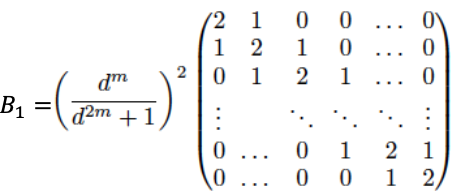 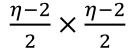 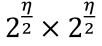 [Speaker Notes: High light “tridiagonal Toeplitz”]
Theoretical results (open boundaries)
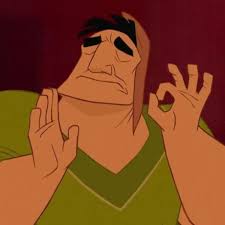 [Speaker Notes: Maybe mention how the number m changes things: sets of m = log(n) is favorable, in general as m increases the scaling gets better]
Theoretical results (closed boundaries)
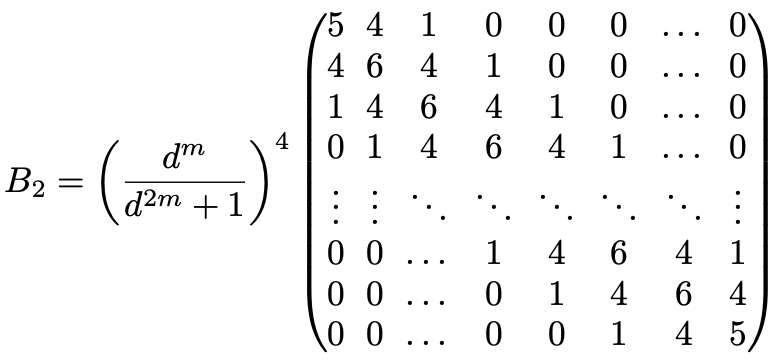 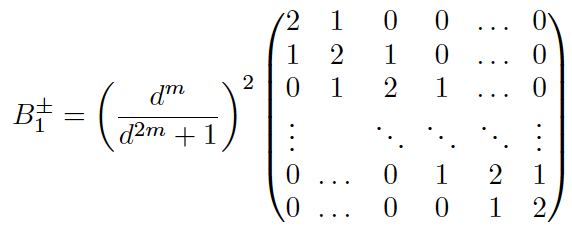 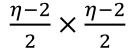 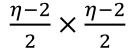 Theoretical results (closed boundaries)
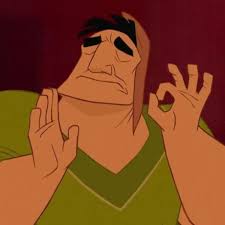 Numerical results
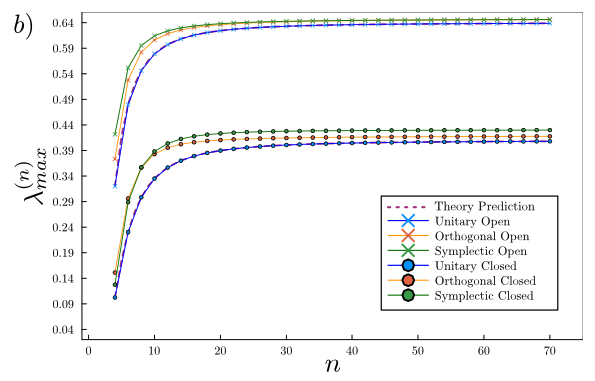 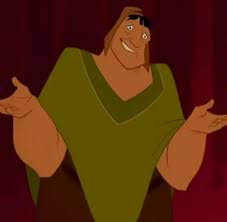 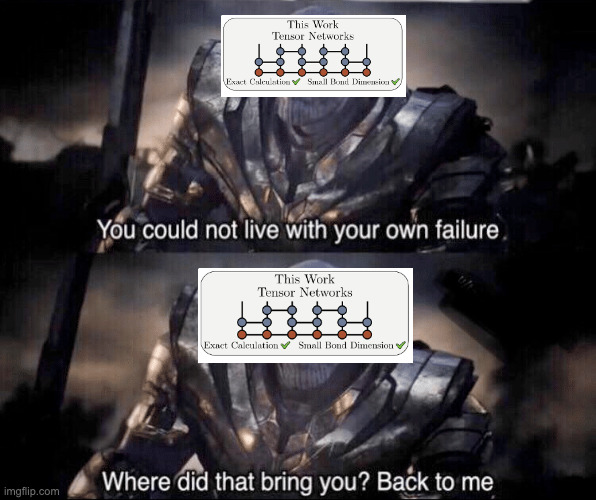 Paolo’s method
Paolo’s method
Conclusion
Thanks!
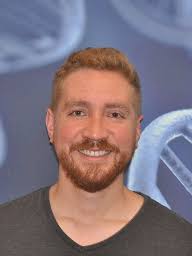 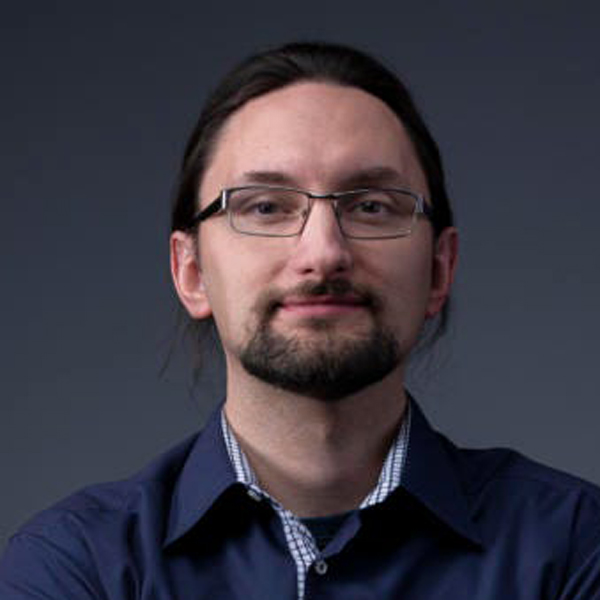 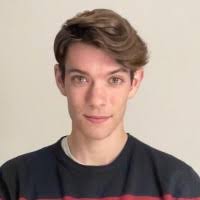 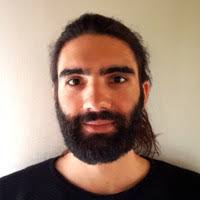 Pablo Bermejo
Paolo Braccia
Lukasz Cincio
Marco Cerezo
We would also like to acknowledge LDRD which funded this work!
[Speaker Notes: Mention Summer school, learning memes lol]
Questions?
[Speaker Notes: Possible question: Huang gets log depth through pseudorandomness whereas we get linear?
Our work can be combined with the results of Huang to get exact formulas and possibly tighter bounds
Our work can be extended to other architectures and groups where the form of the spectral gap is not known

Possible question: What does being an approximate design imply?]